UBND QUẬN LONG BIÊN
TRƯỜNG MẦM NON HOA MỘC LAN
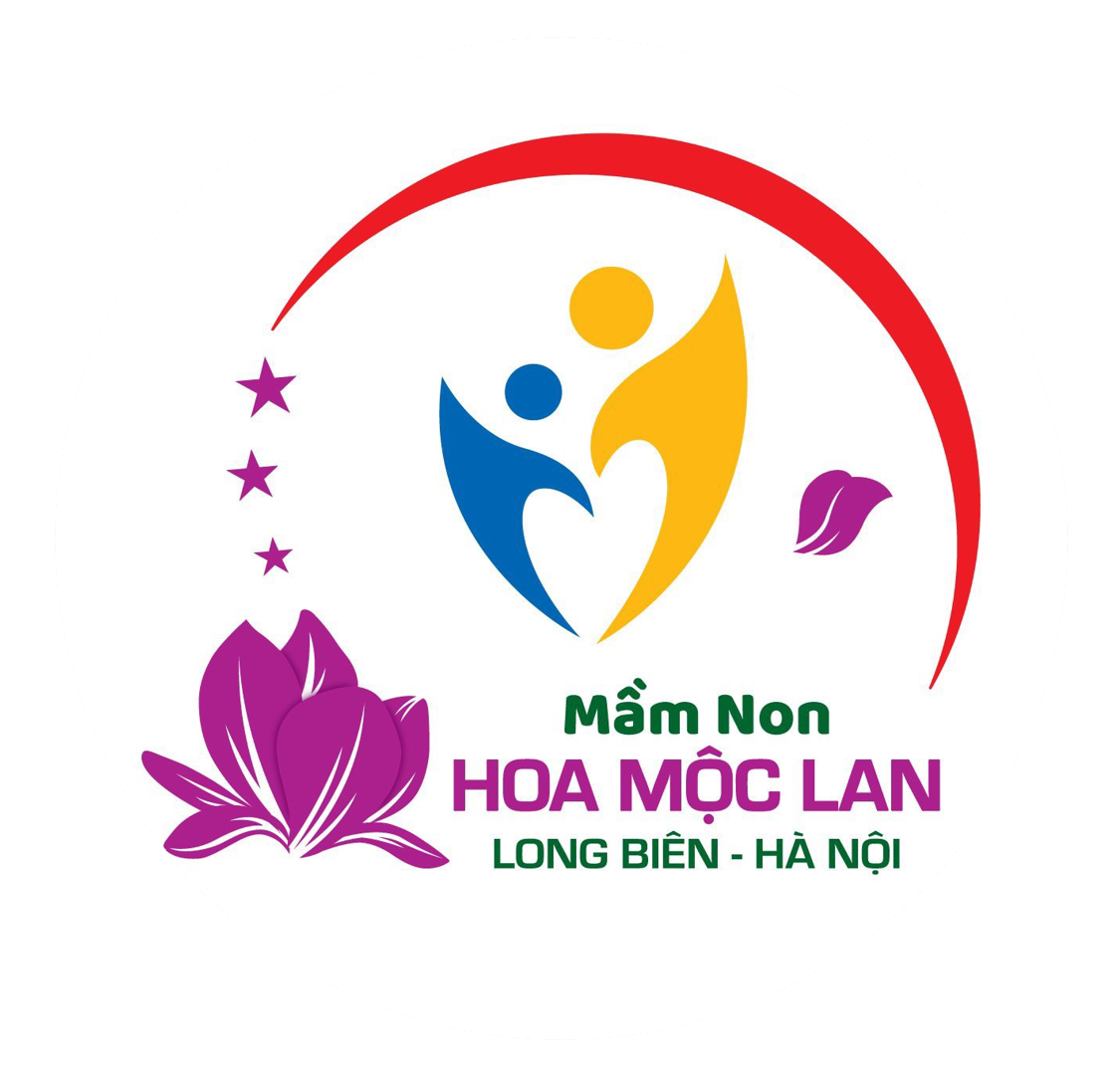 Lĩnh vực phát triển nhận thức
HOẠT ĐỘNG LÀM QUEN VỚI TOÁN
Đề tài: Nhận biết phân biệt hình tròn - hình tam giác
Lứa tuổi:    3 - 4 tuổi
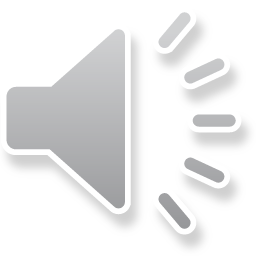 I. MỤC ĐÍCH – YÊU CẦU
1. Kiến thức:
- Trẻ nhận biết, gọi tên hình tròn, hình tam giác.
- Biết đặc điểm của hình tròn có đường bao cong, lăn được; Hình tam giác có 3 cạnh, không lăn được.
- Củng cố màu: Vàng, đỏ, xanh.
2. Kỹ năng: 
- Luyện kĩ năng quan sát, nhận xét, phân biệt qua đặc điểm của hình tròn - hình tam giác.
- Trả lời câu hỏi to, rõ ràng.
3. Thái độ: 
- Trẻ hứng thú tham gia vào hoạt động.
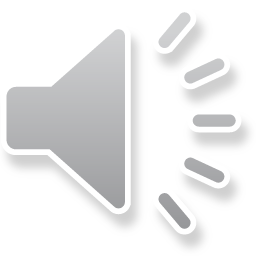 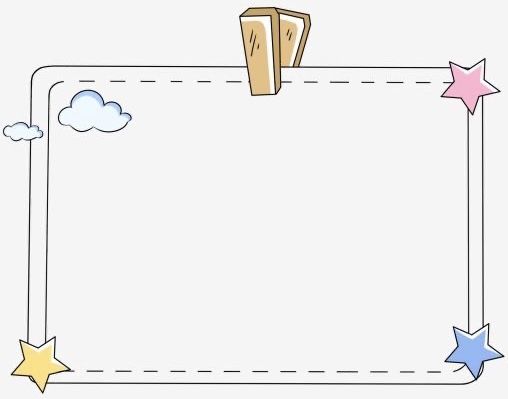 1. ỔN ĐỊNH TỔ CHỨC
Cô và trẻ cùng hát bài hình học bé yêu
HÌNH HỌC BÉ YÊU
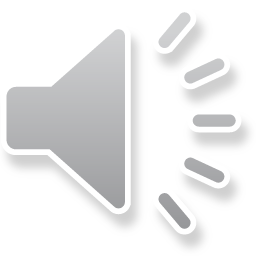 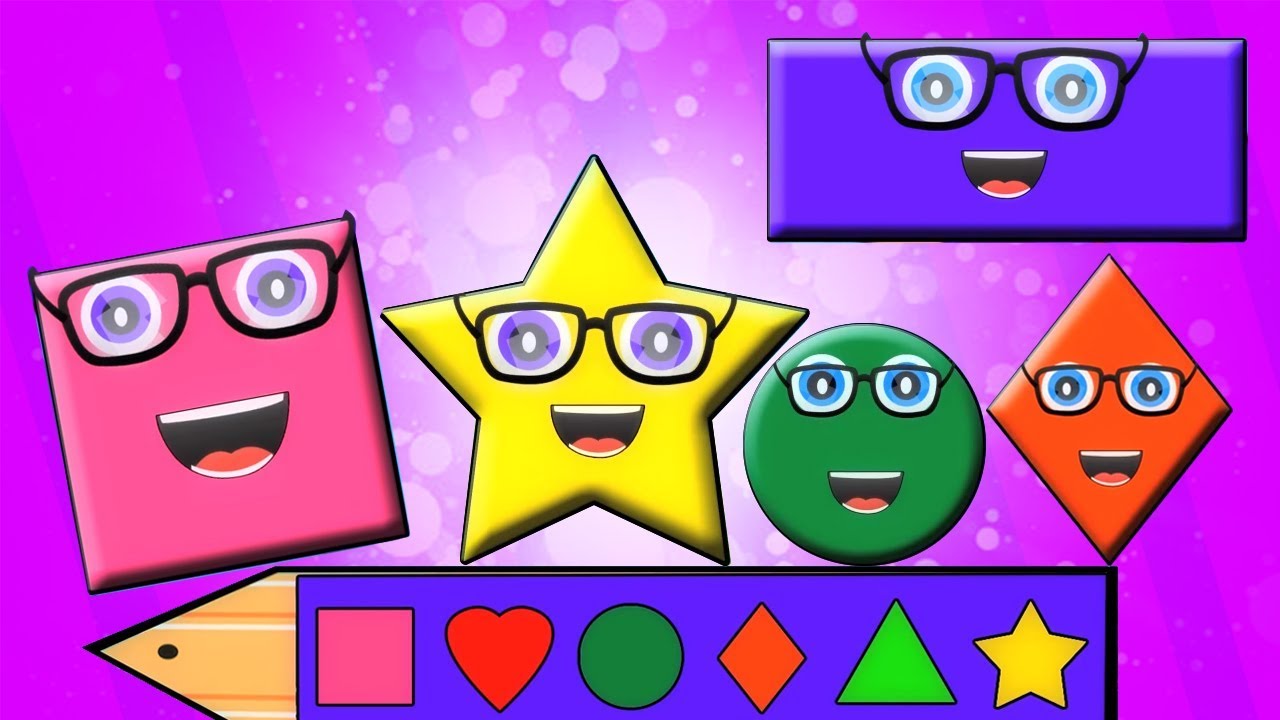 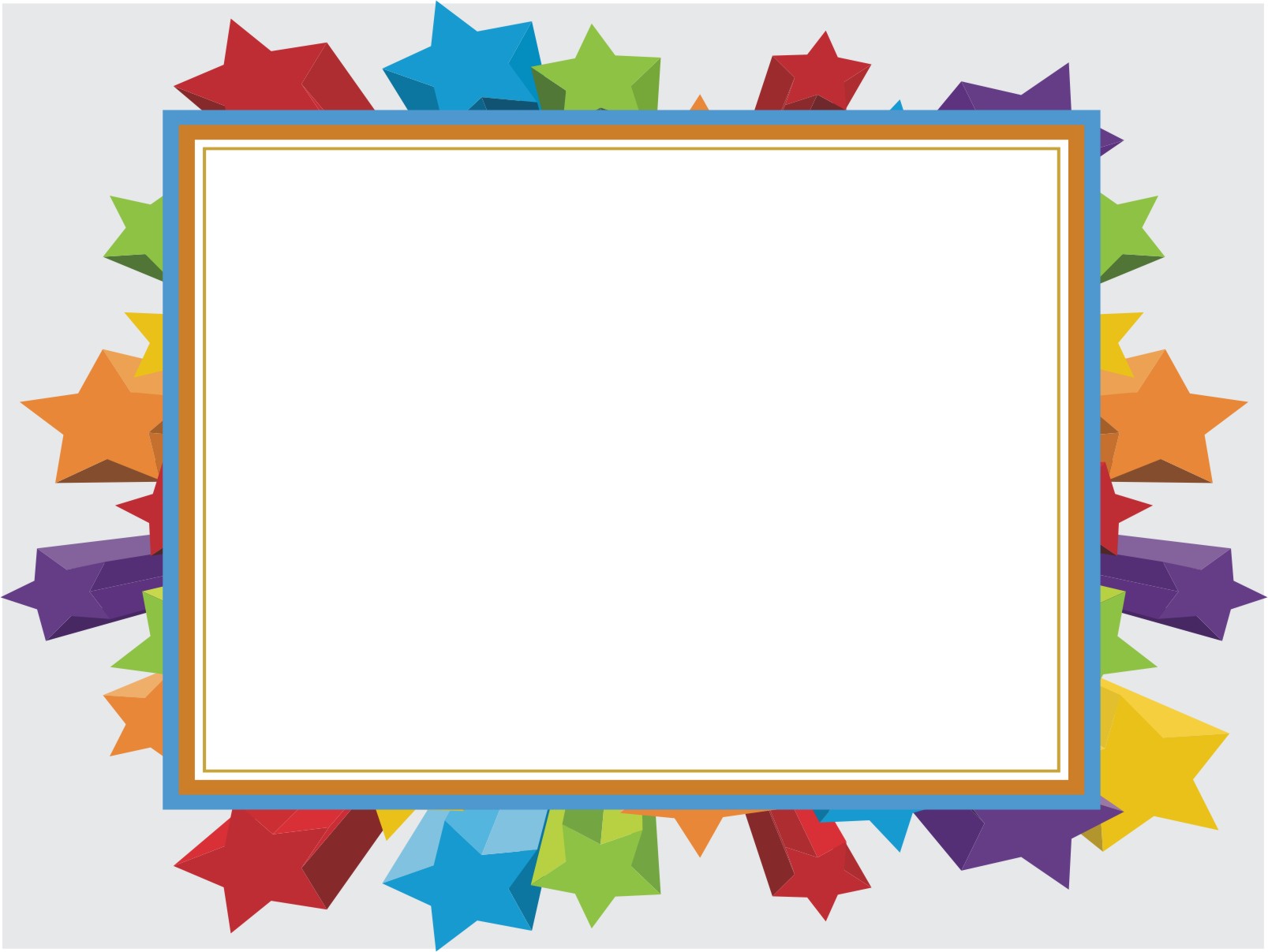 2. TIẾN HÀNH TỔ CHỨC
HOẠT ĐỘNG 1
Ôn nhận biết hình tròn, hình tam giác.
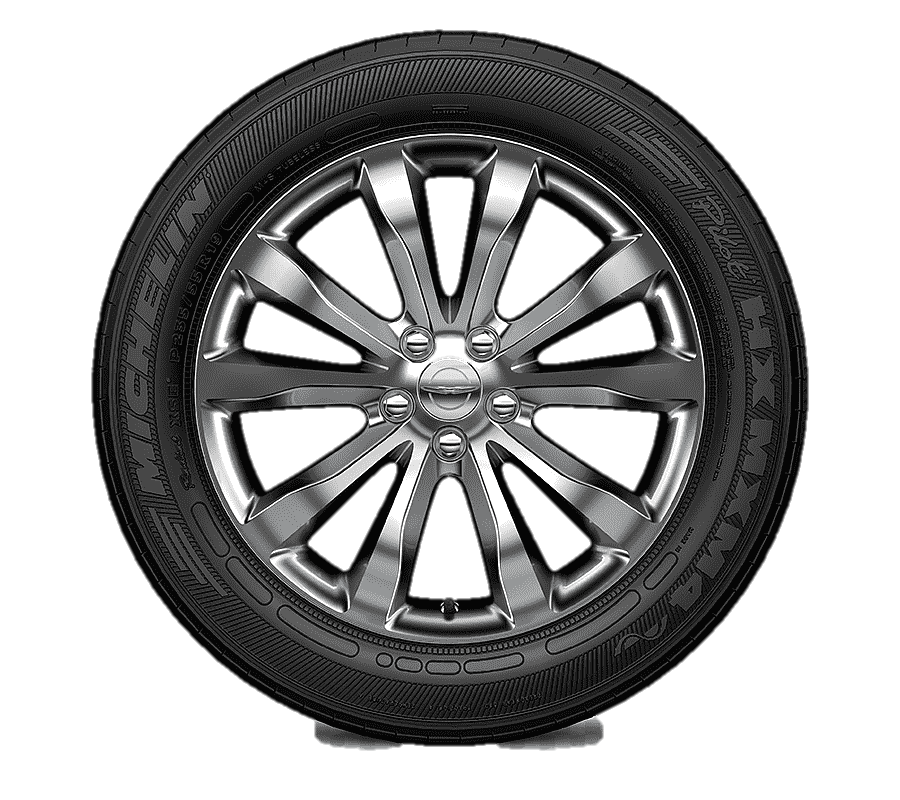 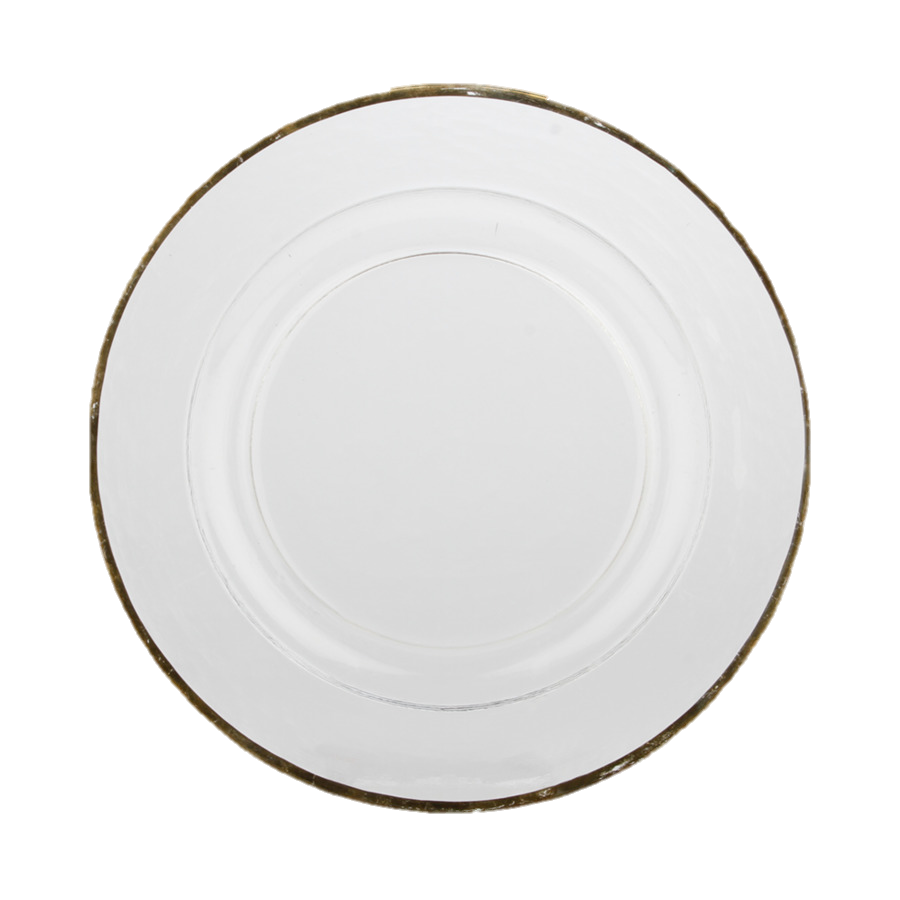 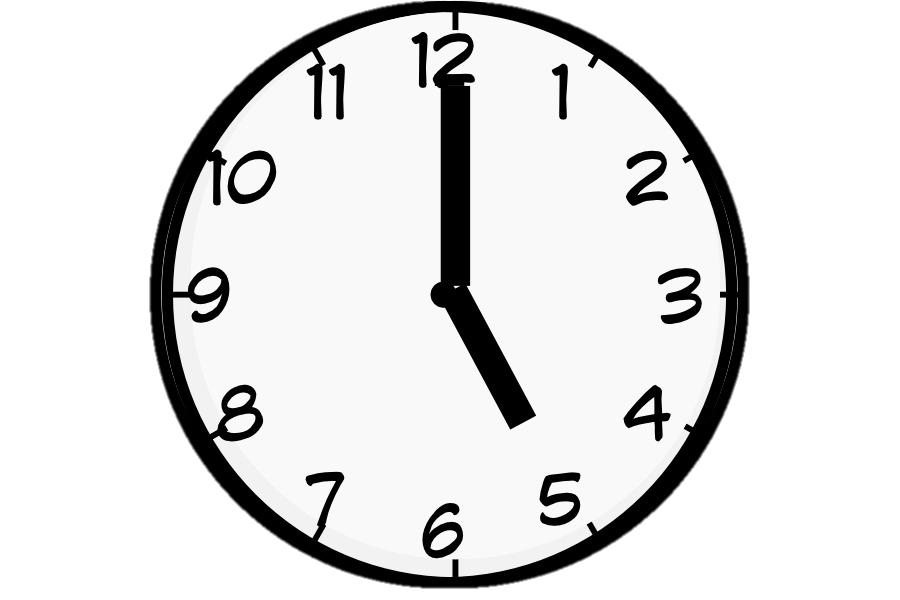 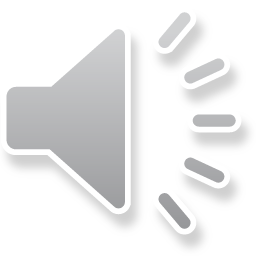 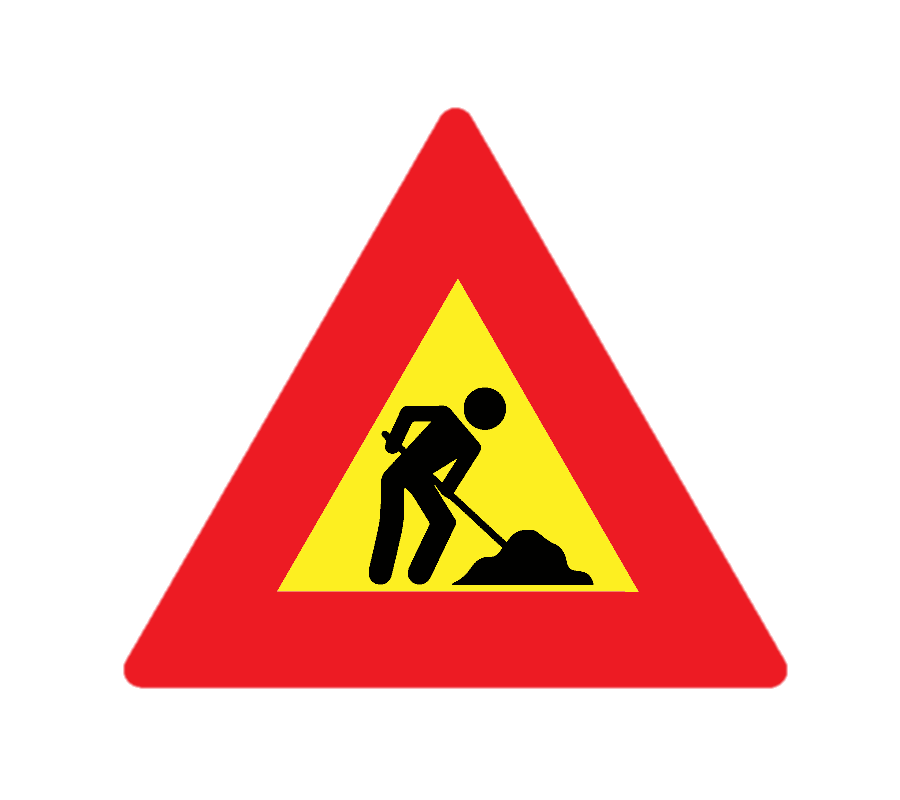 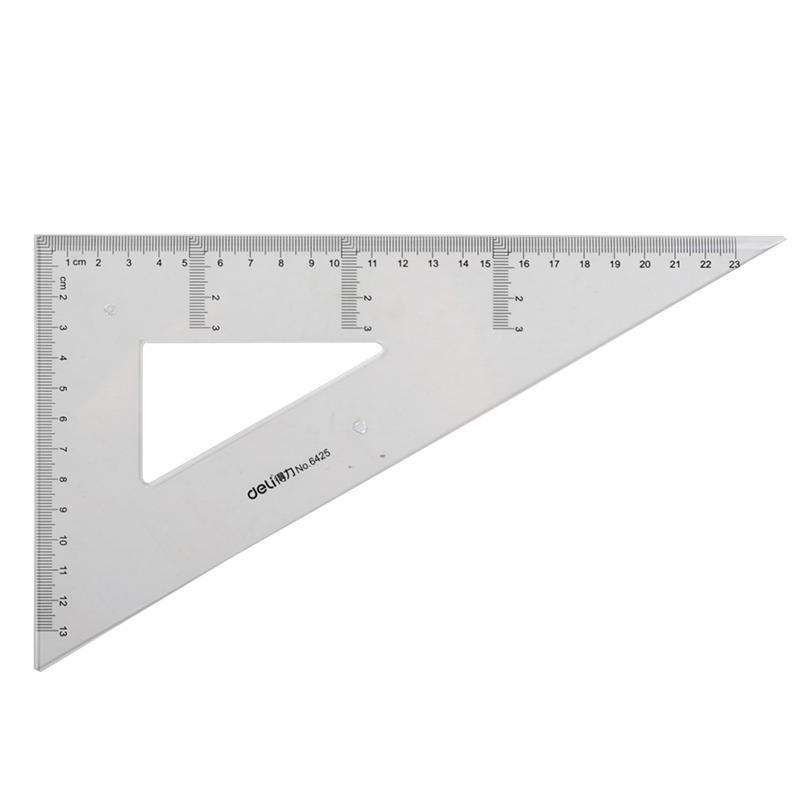 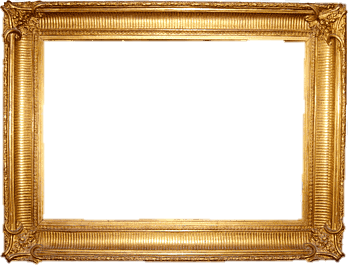 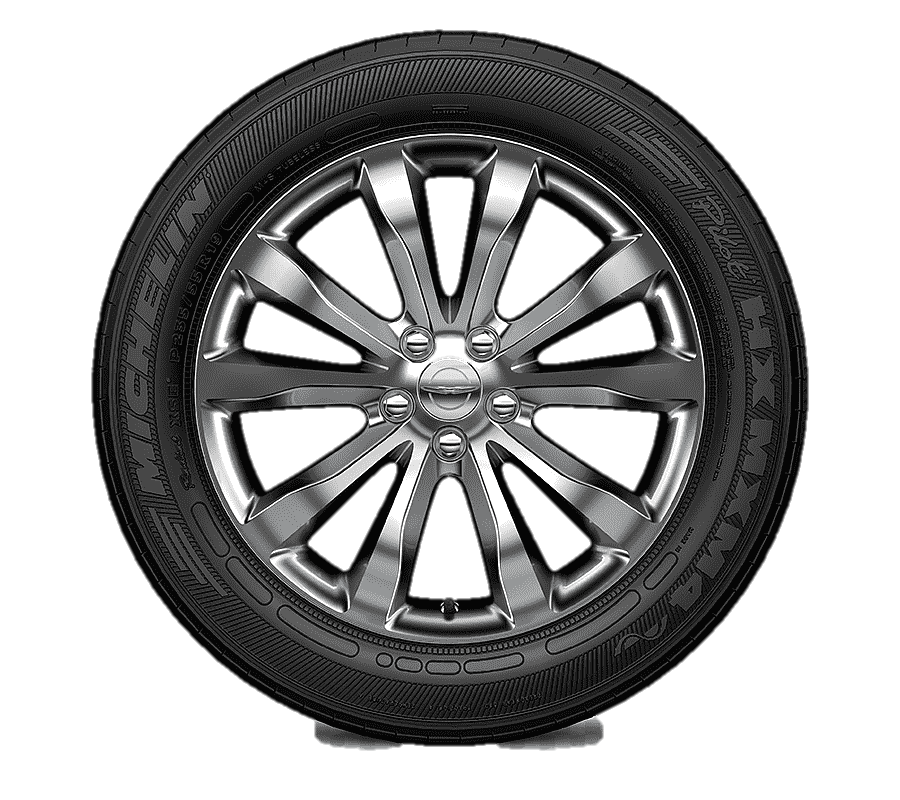 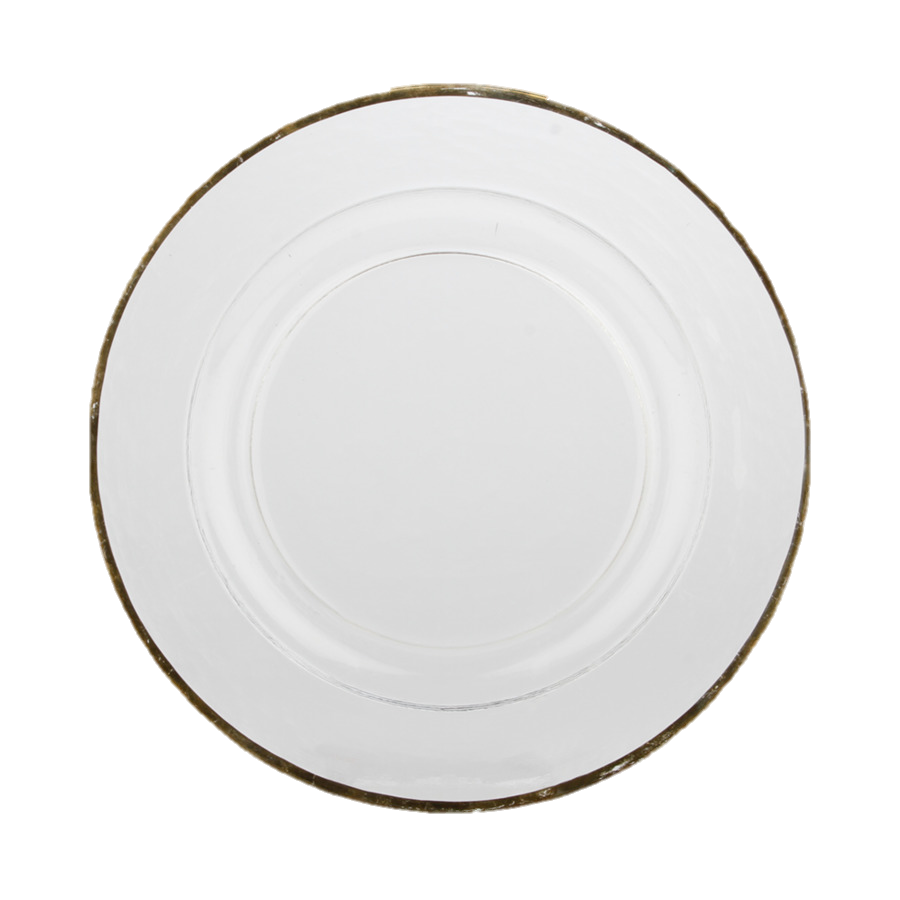 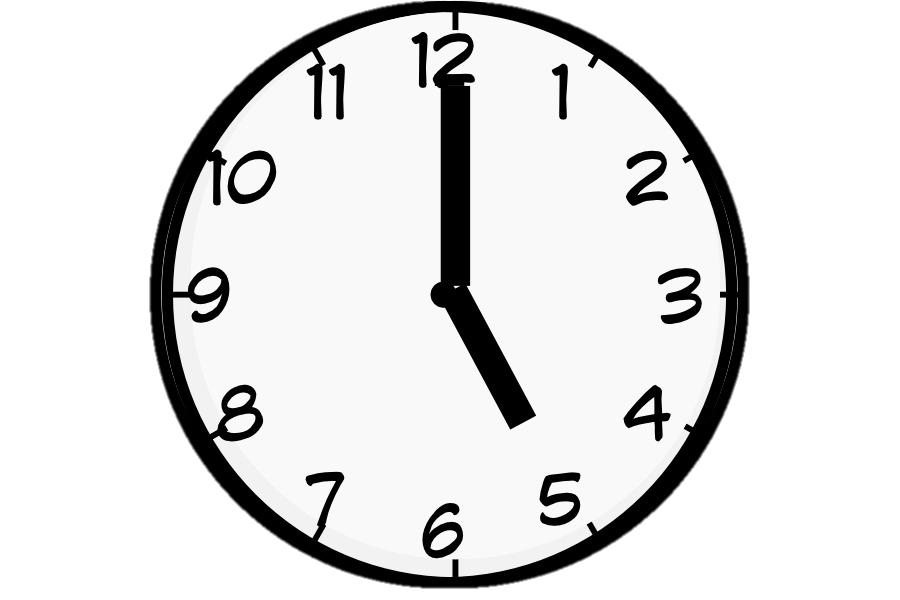 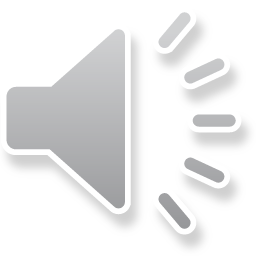 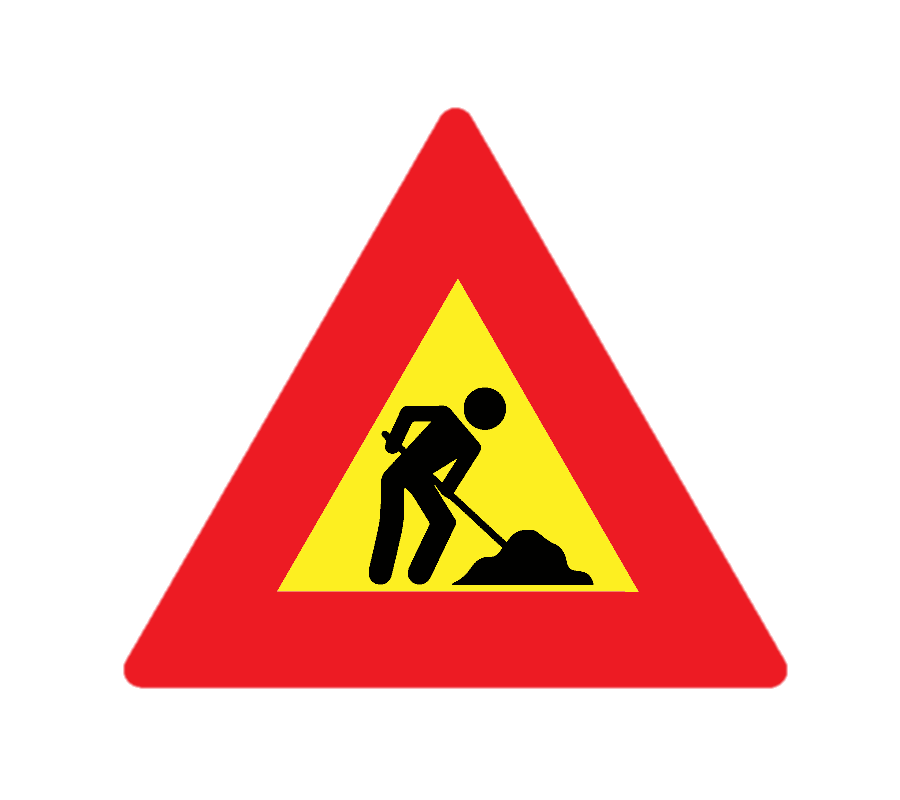 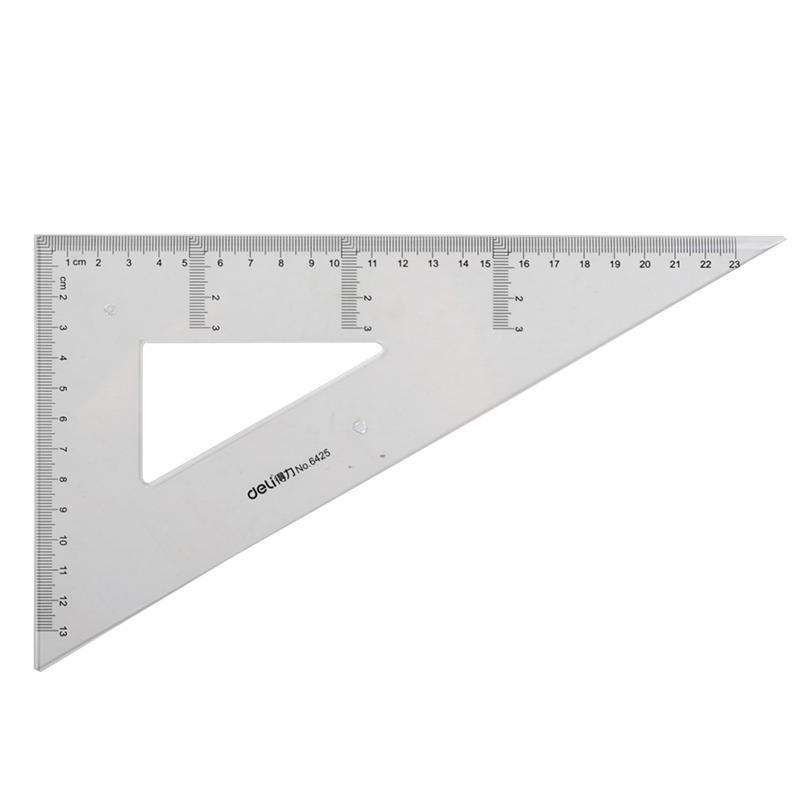 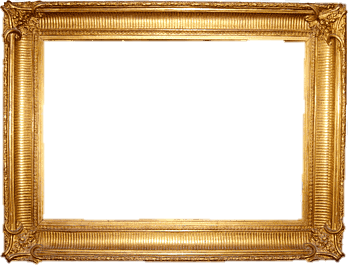 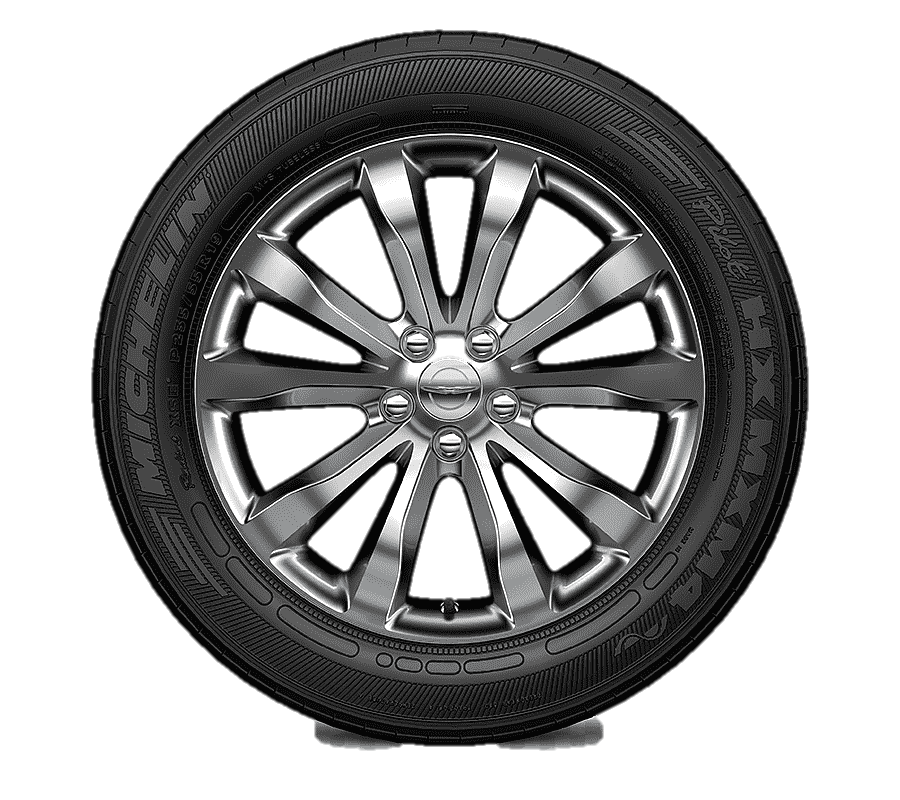 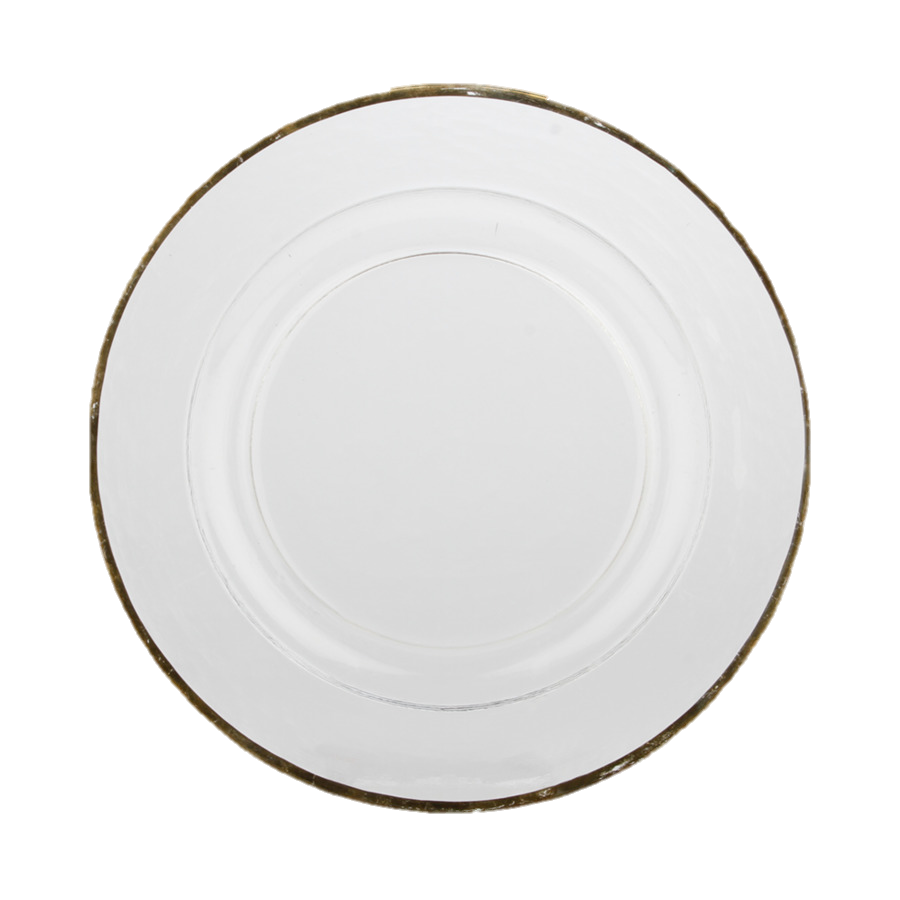 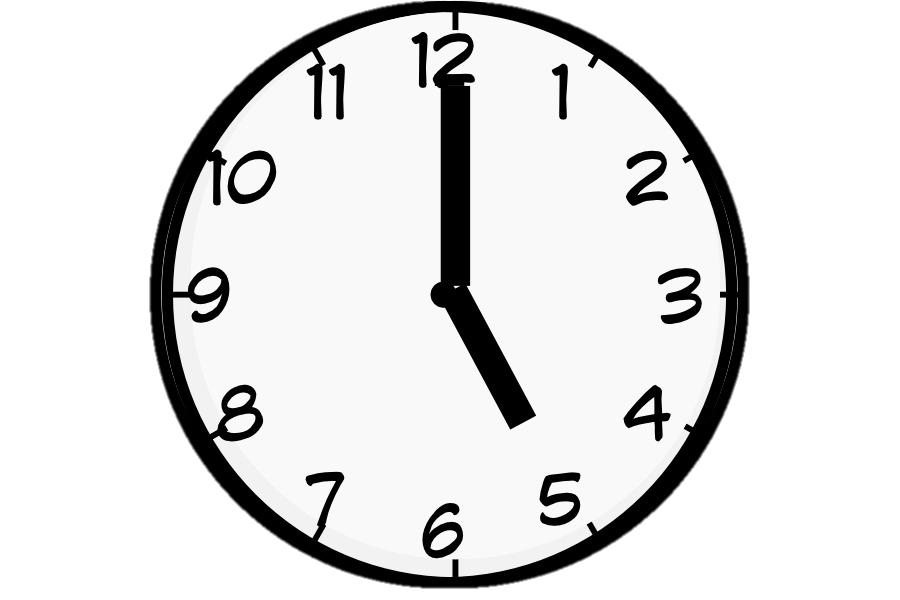 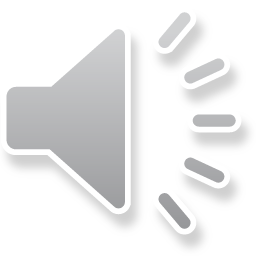 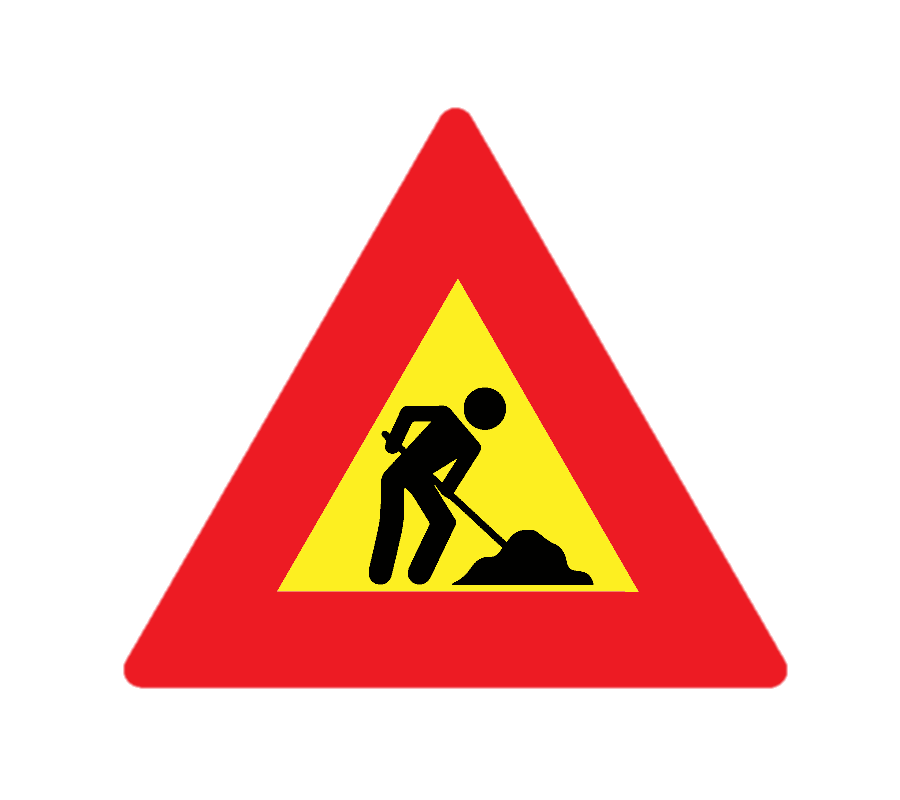 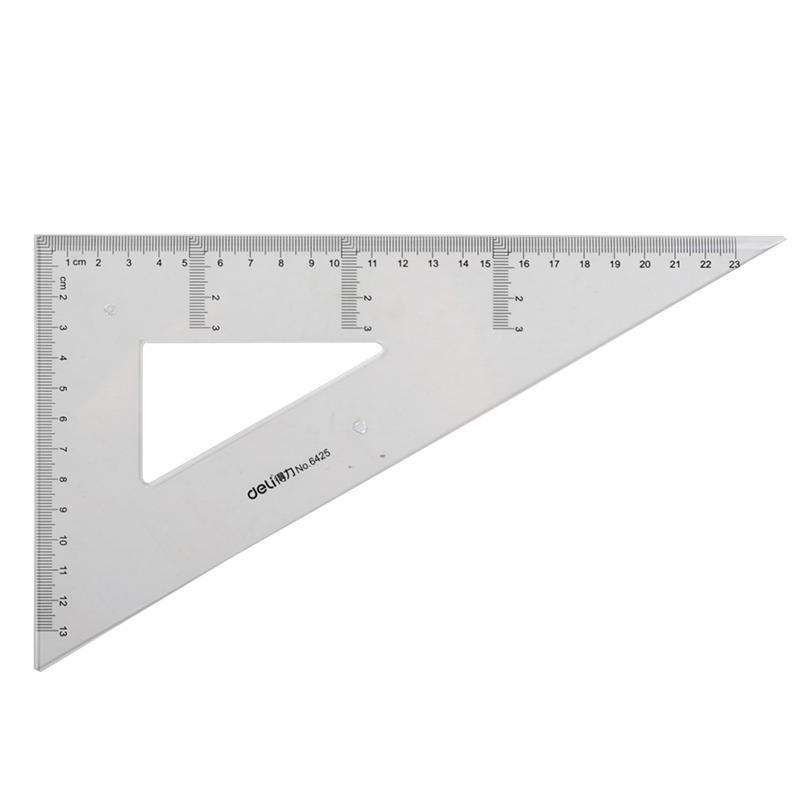 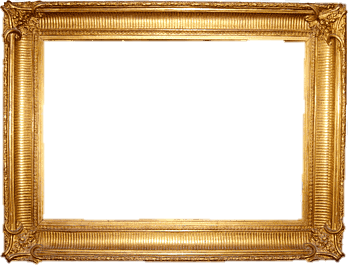 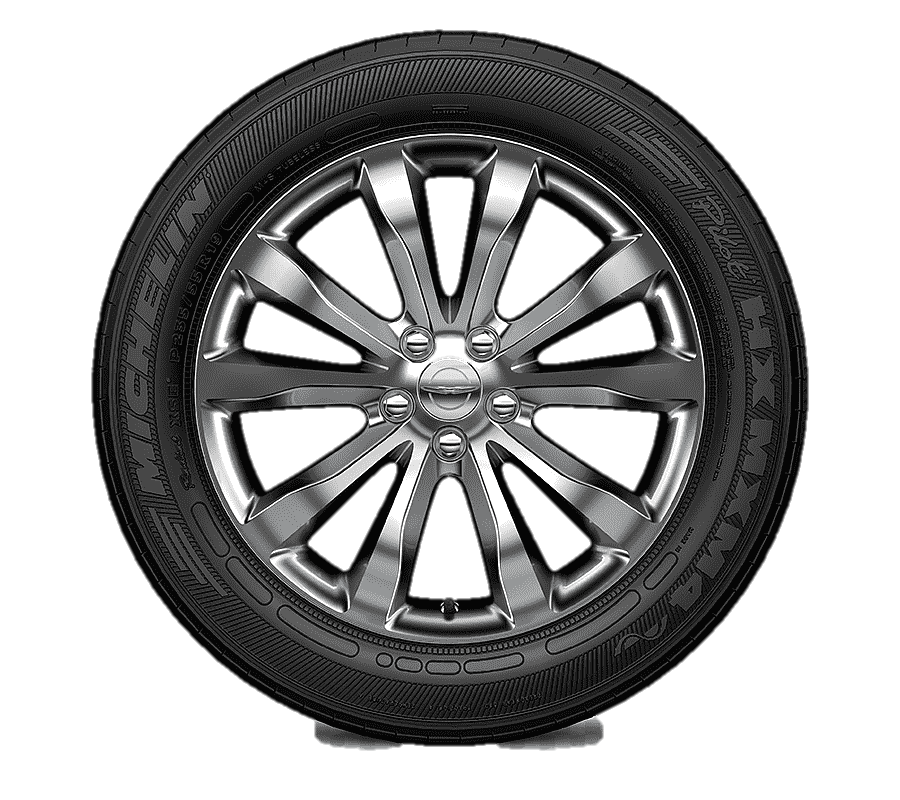 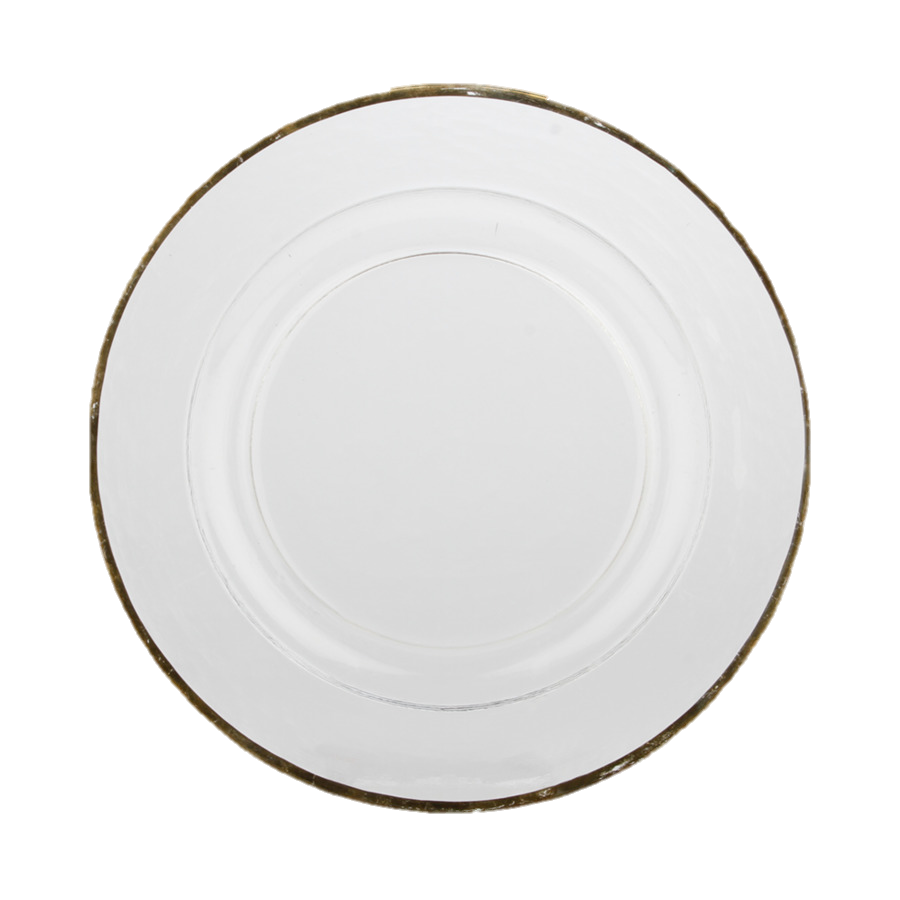 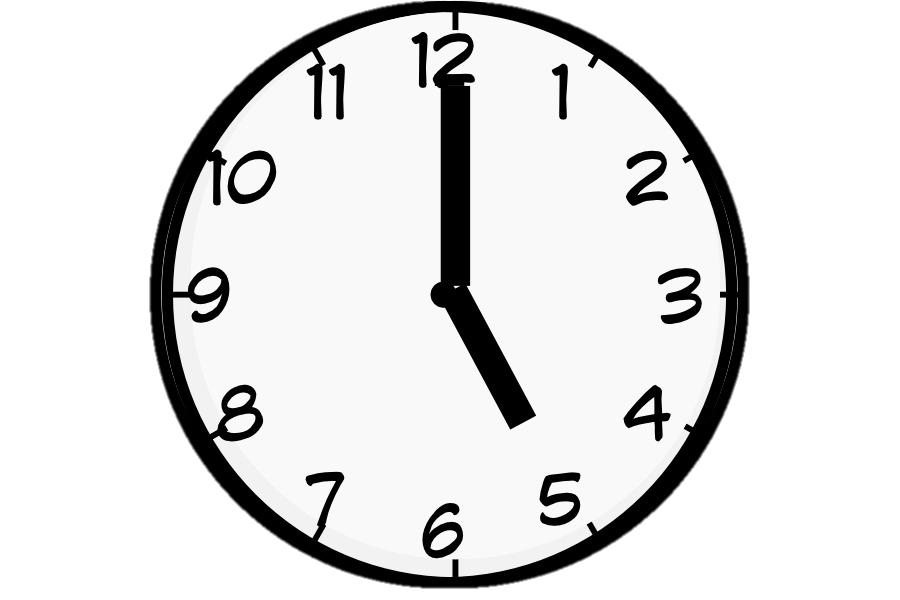 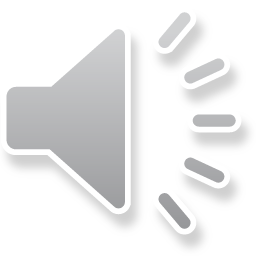 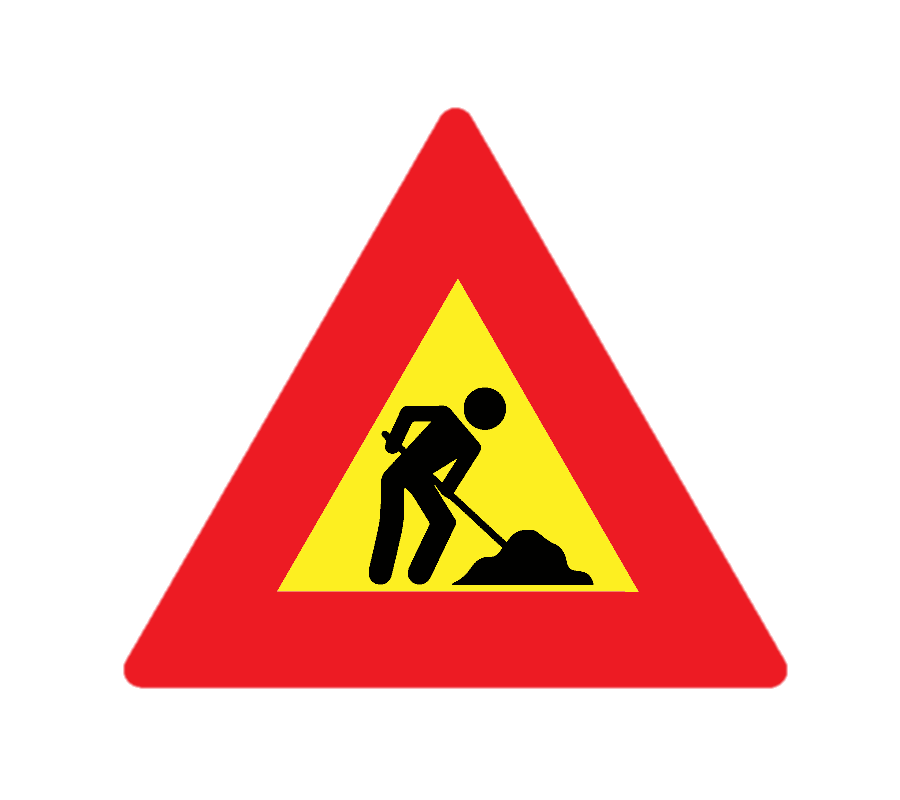 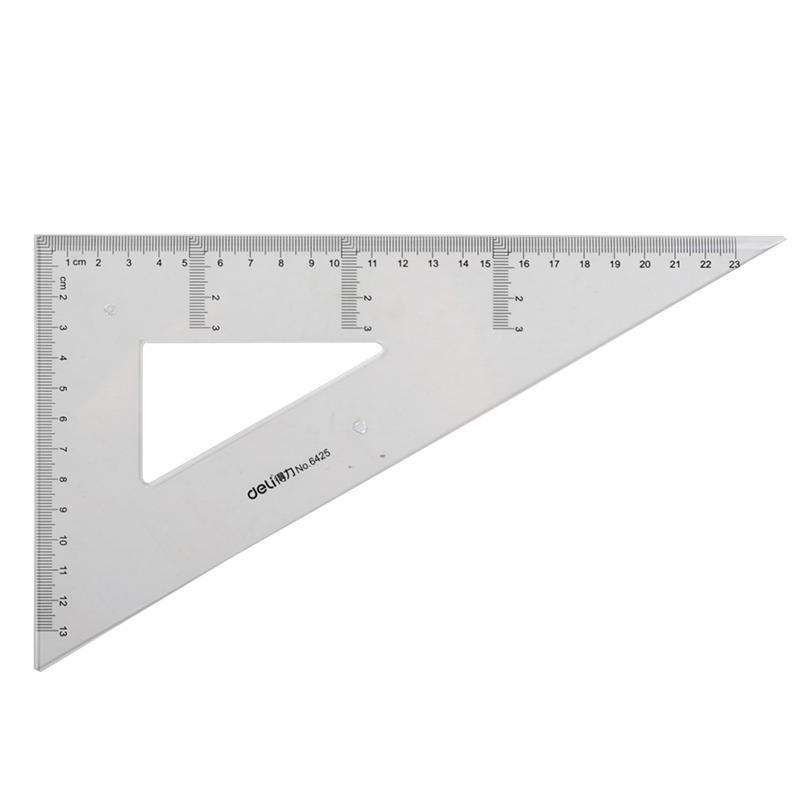 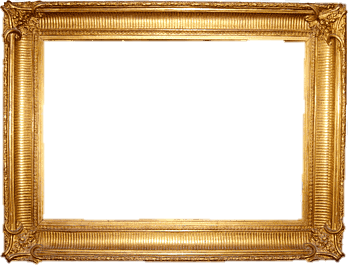 HOẠT ĐỘNG 2
DẠY TRẺ PHÂN BIỆT
 HÌNH TRÒN, HÌNH TAM GIÁC
ĐÂY LÀ HÌNH GÌ ?
Nêu đặc điểm
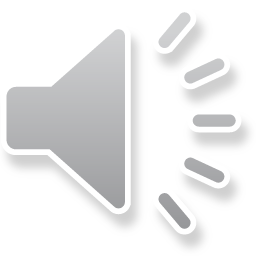 HÌNH TRÒN
HÌNH TRÒN
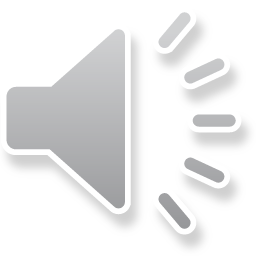 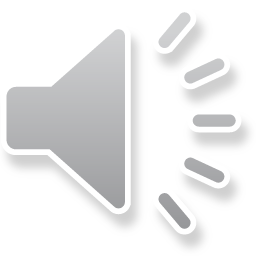 Ba que tính nhỏ. 
Xếp thành một hình. 
Ba cạnh xinh xinh. 
Trông giống mái nhà. Là hình gì nhỉ?
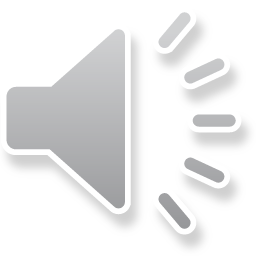 HÌNH TAM GIÁC
Nêu đặc điểm
2
1
HÌNH TAM GIÁC
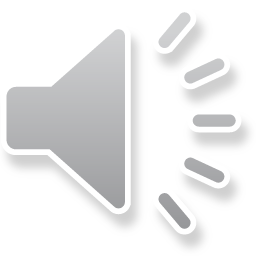 3
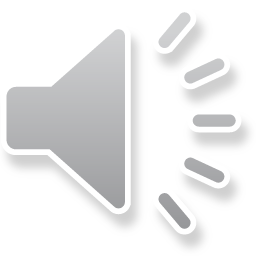 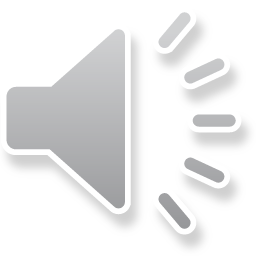 HÌNH HỌC
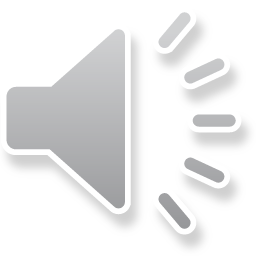 Hình tròn có đường bao cong khép kín, không có cạnh, góc.
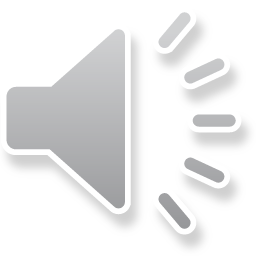 Hình tam giác có đường bao thẳng, có 3 cạnh, có  3 góc
HOẠT ĐỘNG 3
TRÒ CHƠI
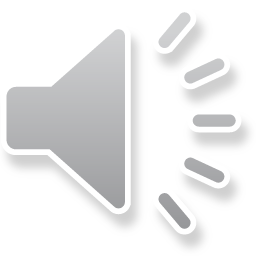 BÉ THÔNG MINH
Cách chơi: Ở trên màn hình cô có các câu hỏi. Các con hãy lắng nghe câu hỏi và lựa chọn đáp án đúng cho mỗi câu hỏi nhé. Thời gian suy nghĩ  cho mỗi câu hỏi là 3 giây.
Luật chơi: Sau 3 giây suy nghĩ các con mới được đưa ra đáp án đúng của mình.
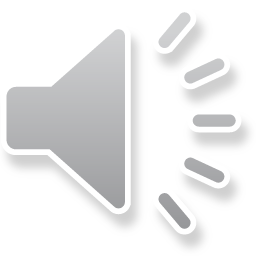 Câu 1: Đố bé hình nào lăn được?
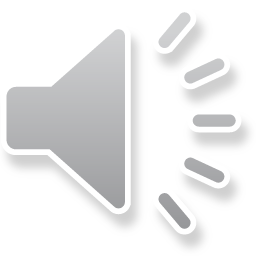 2
3
1
0
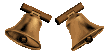 C. Hình vuông
A. Hình tròn
B. Hình tam giác
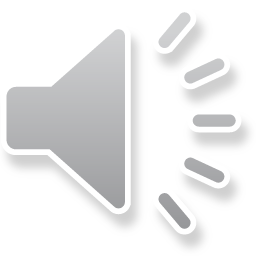 Câu 2: Hình tam giác có mấy cạnh?
2
3
1
0
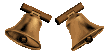 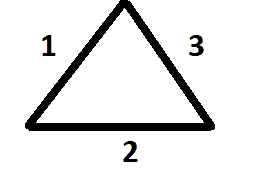 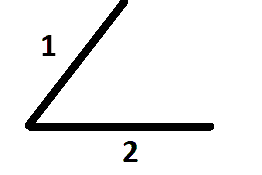 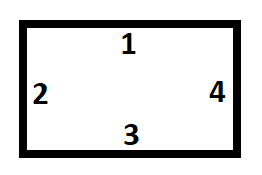 C. 4 cạnh
A. 2 cạnh
B. 3 cạnh
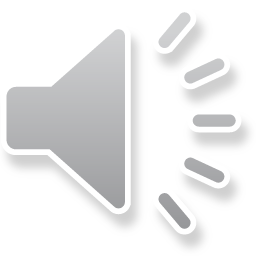 Câu 3: Đố bé trong các hình sau hình nào có 3 cạnh?
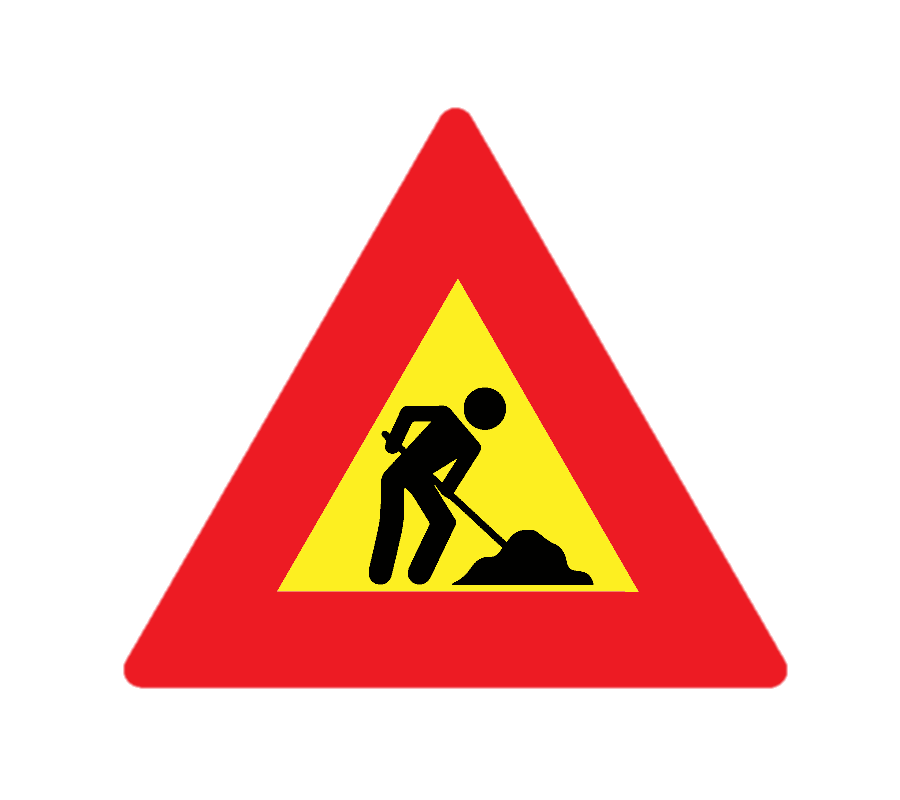 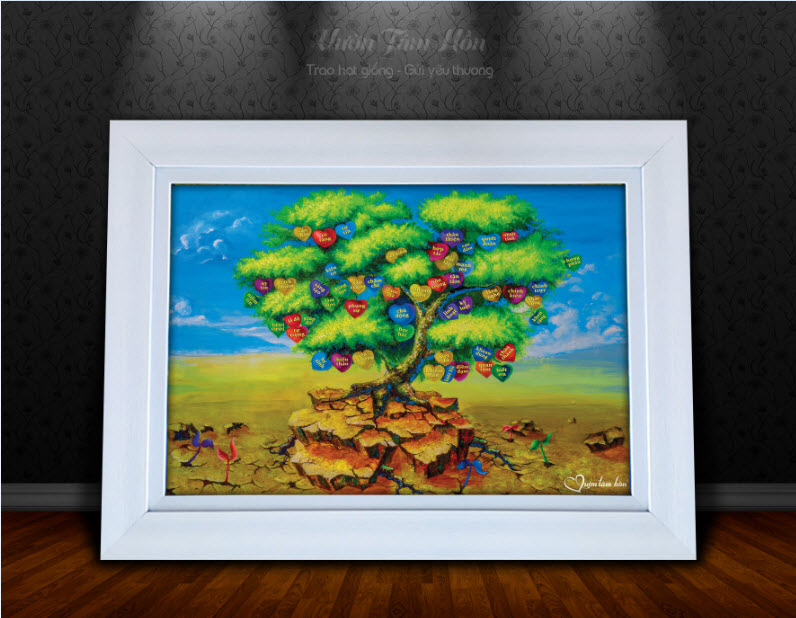 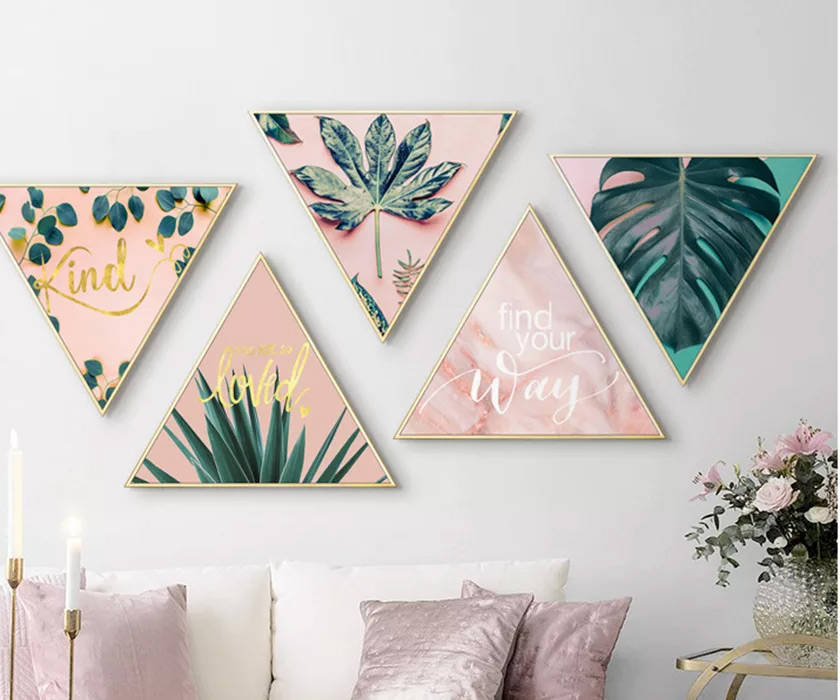 2
3
1
0
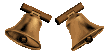 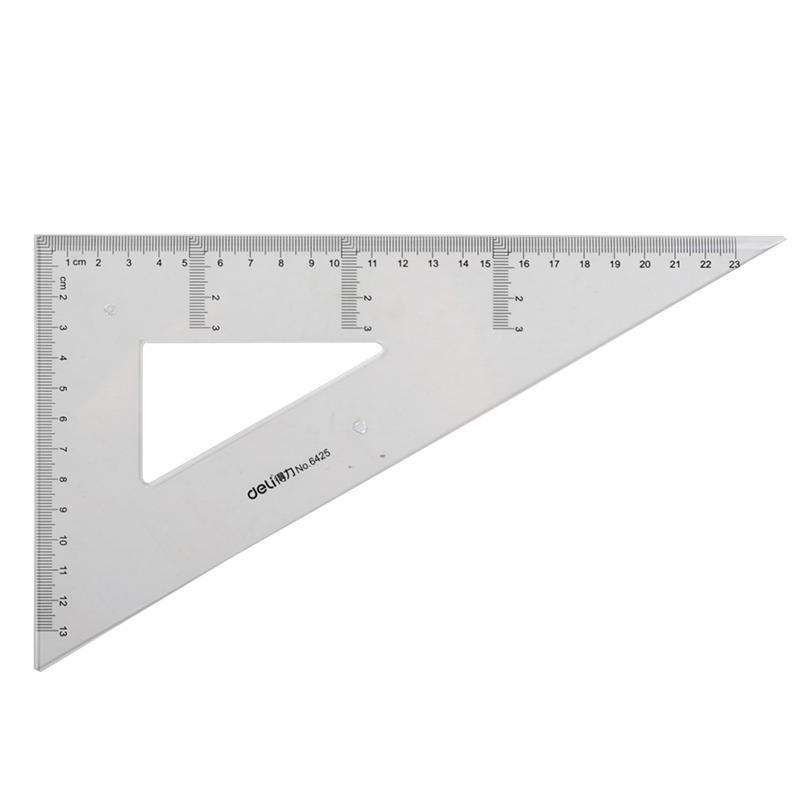 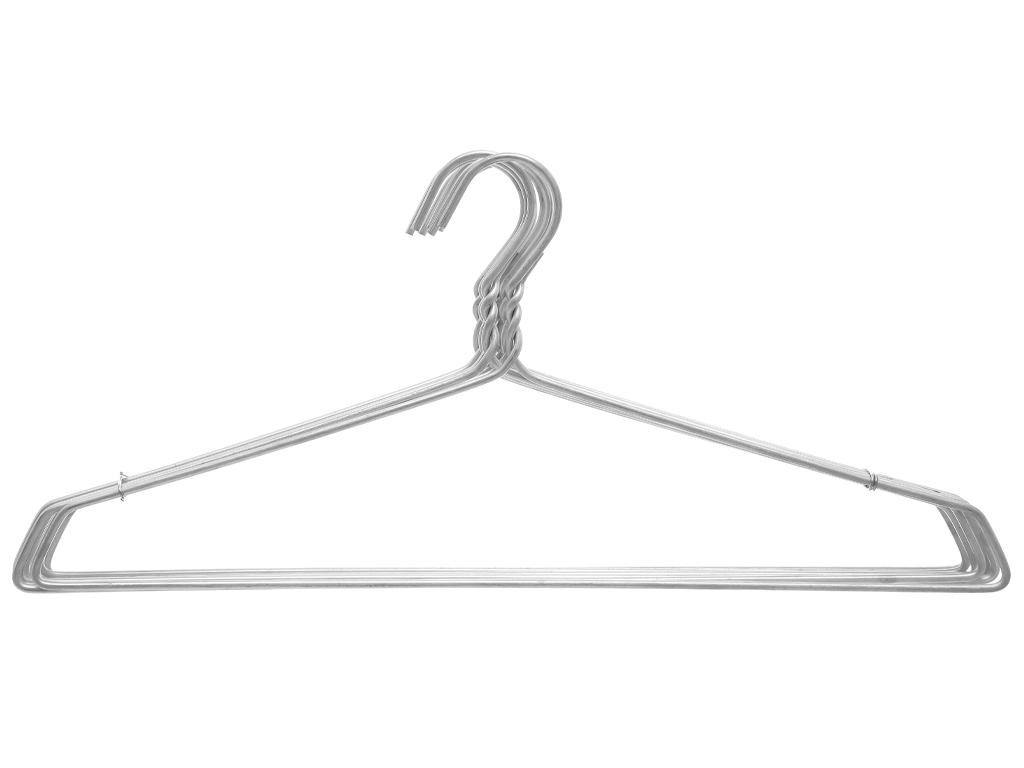 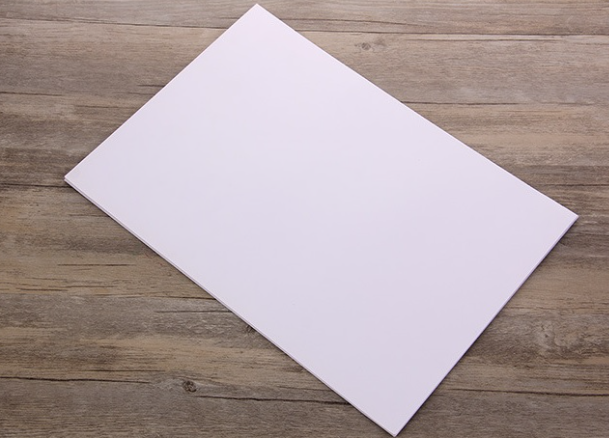 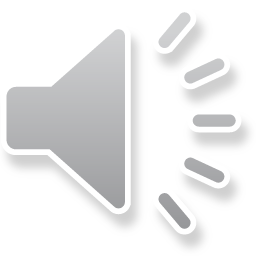 Câu 4: Bé tìm các đồ vật có đường bao cong khép kín nhé?
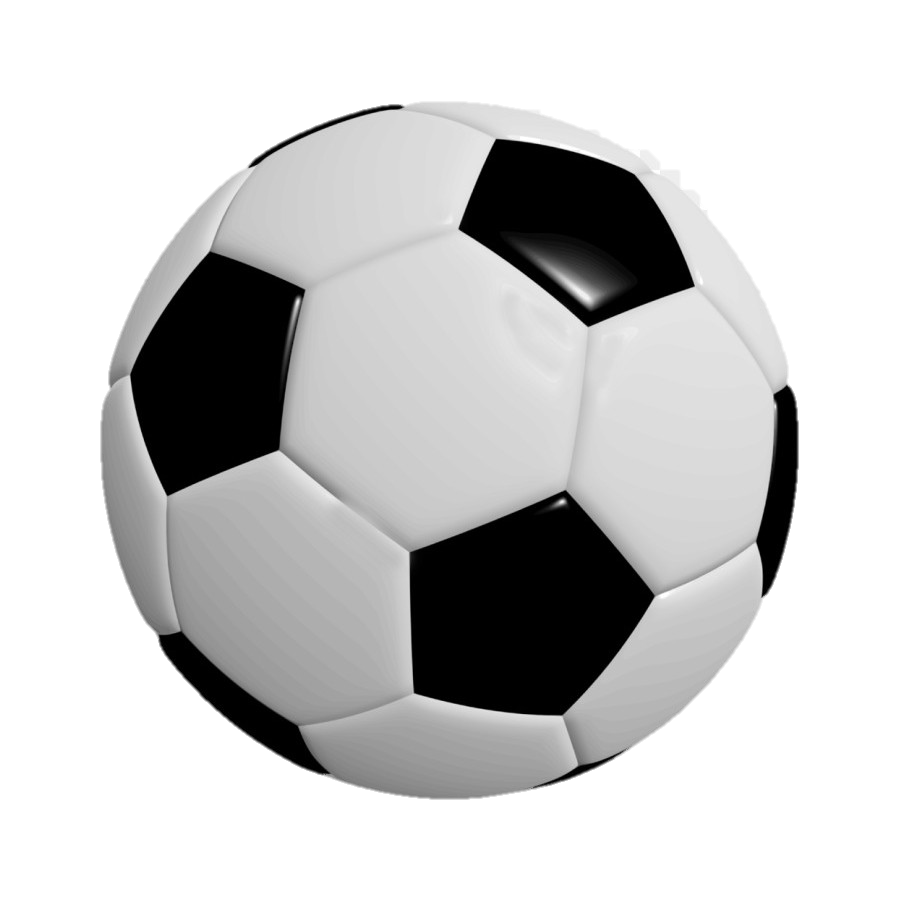 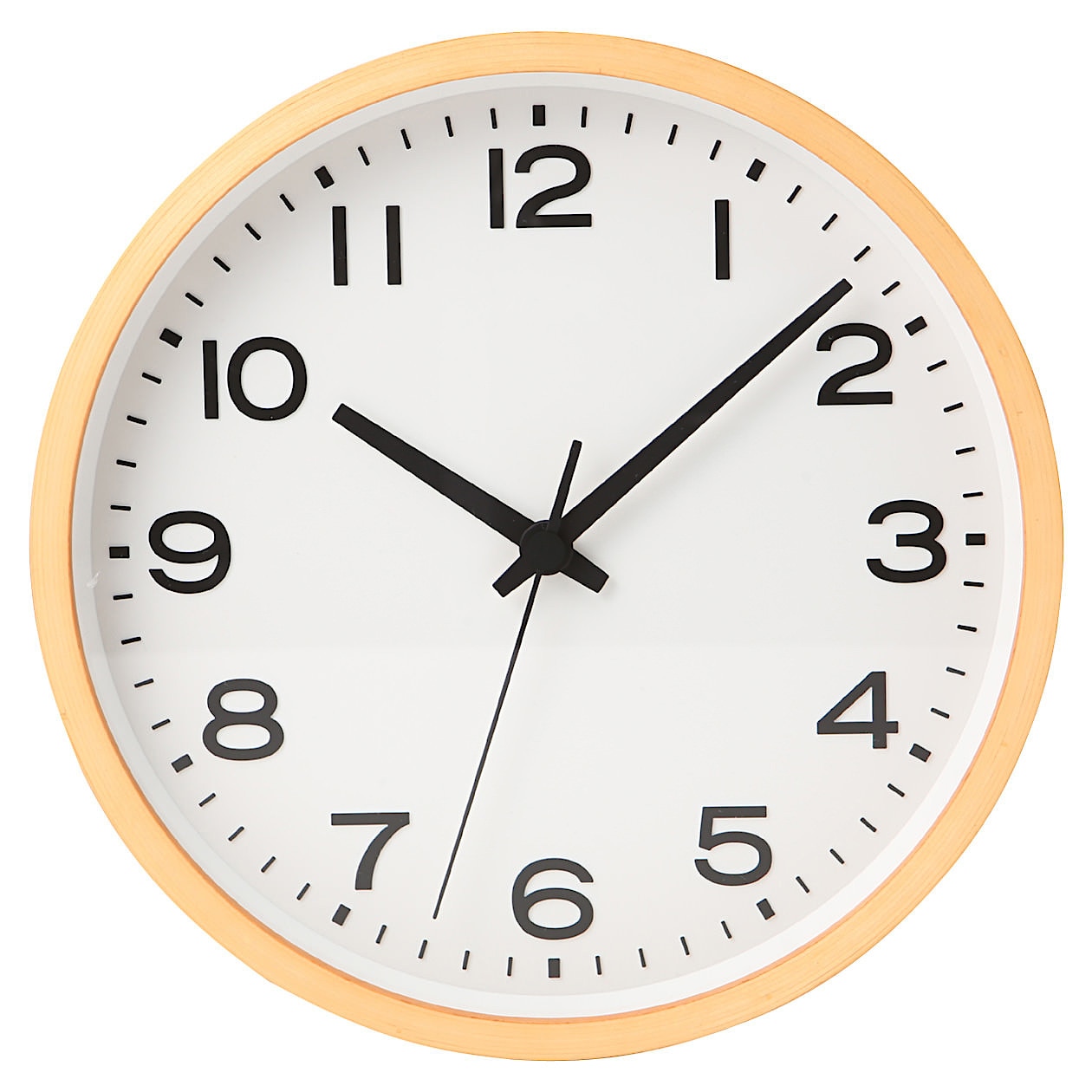 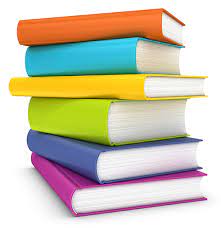 2
3
1
0
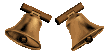 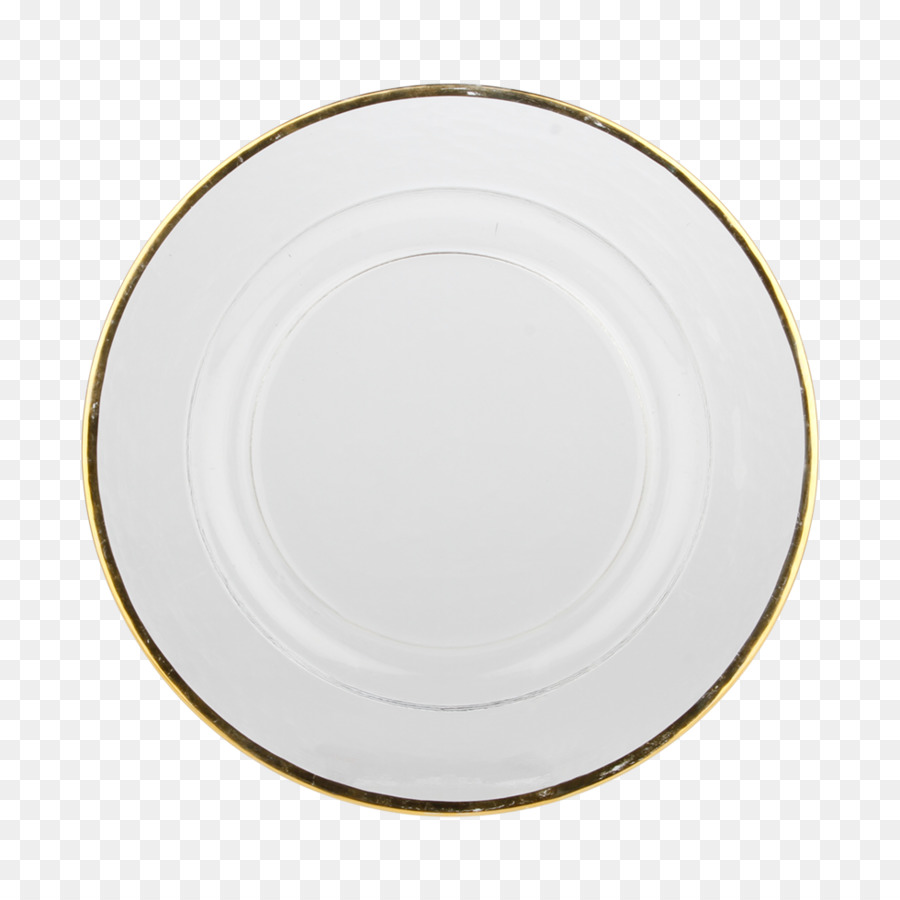 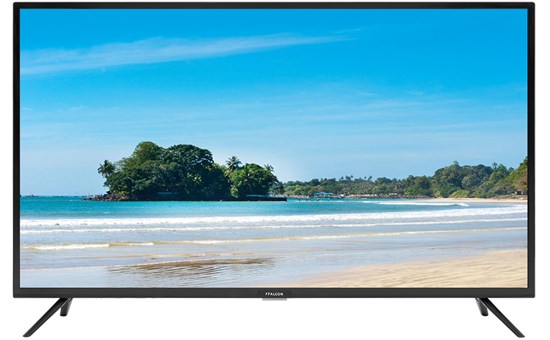 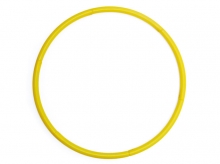 3. KẾT THÚC